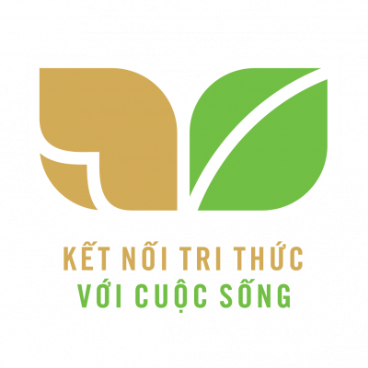 TIẾNG VIỆT 1
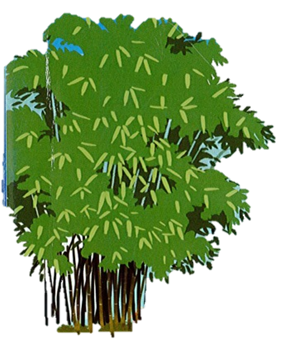 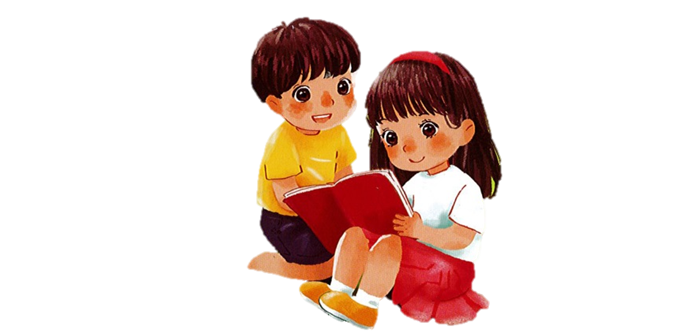 Khởi động
1
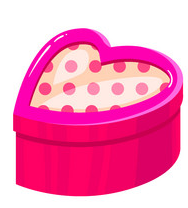 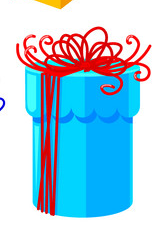 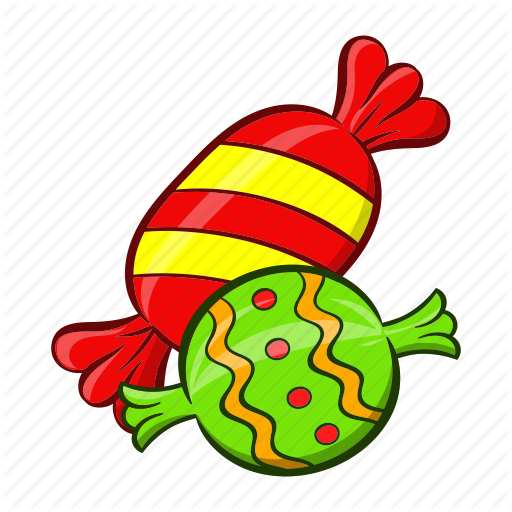 Em hãy đọc bài trang 159/SGK
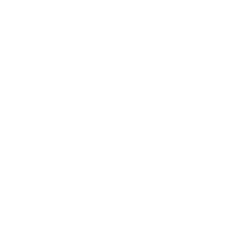 Bài
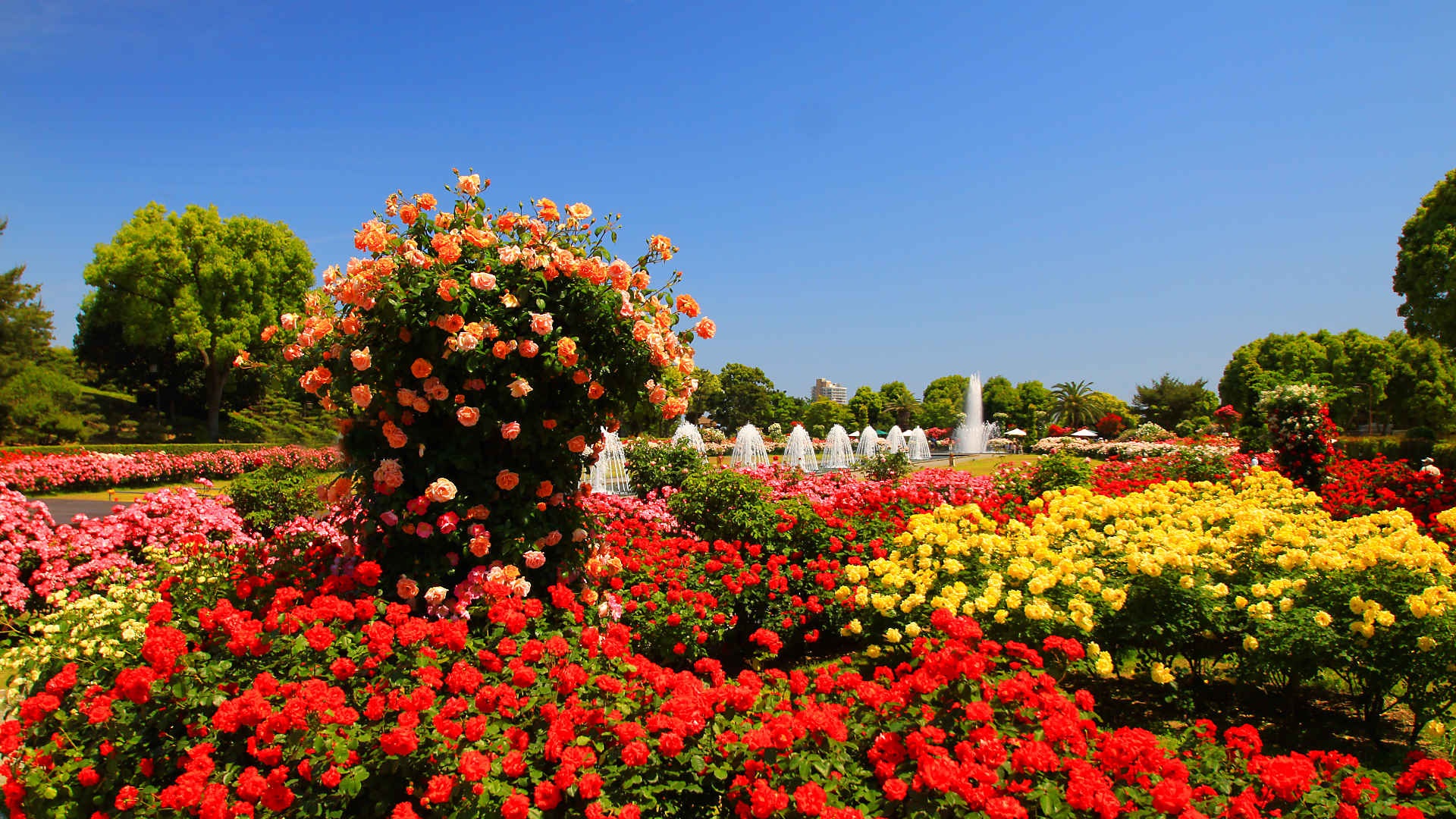 oa  oe
74
Nhận biết
2
Các loài hoa đua nhau khoe sắc.
[Speaker Notes: Hình ảnh là một vườn hoa ở đất nước Nhật Bản]
oa
oe
Đọc
3
h
oa
hoa
So sánh
o
oa
a
oe
o
e
oa
oa
oa
oa
hoà
loa
toả
xoá
oe
oe
oe
oe
khoẻ
loe
loé
xoè
[Speaker Notes: Cuốc: danh từ và động từ]
Thư giãn nào!
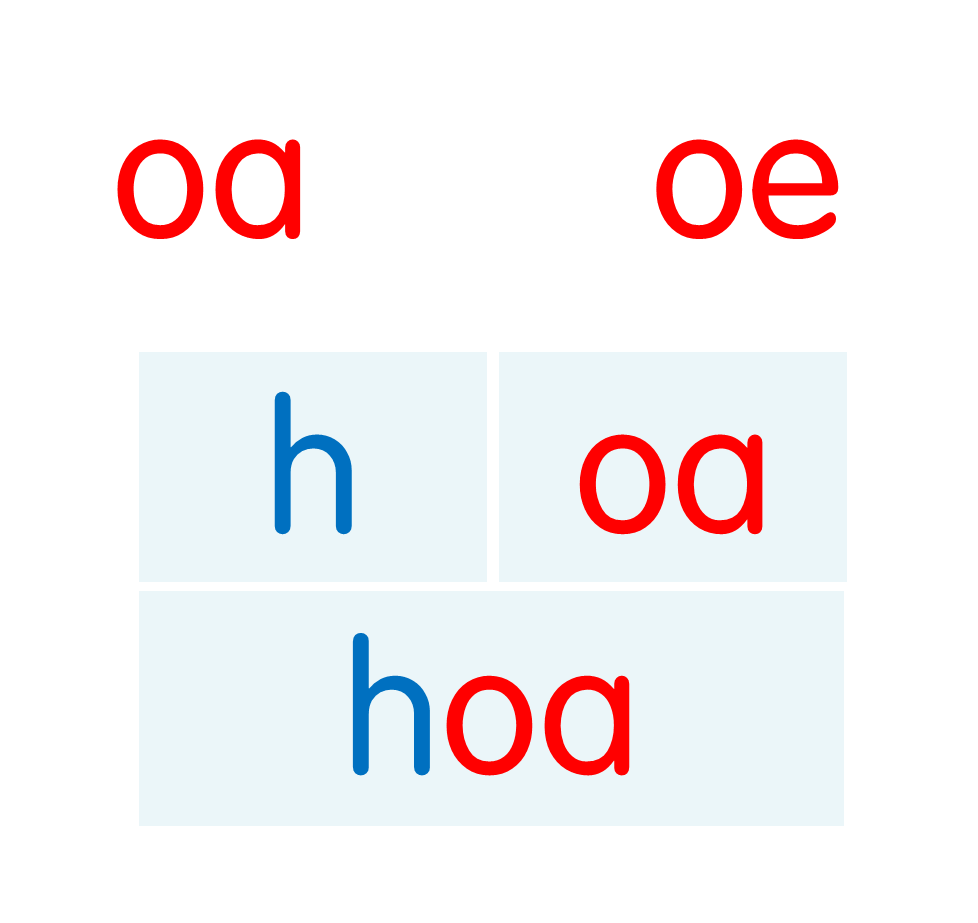 oa
oa
oa
oa
hoà
loa
toả
xoá
oe
oe
oe
oe
khoẻ
loe
loé
xoè
[Speaker Notes: Ôn lại]
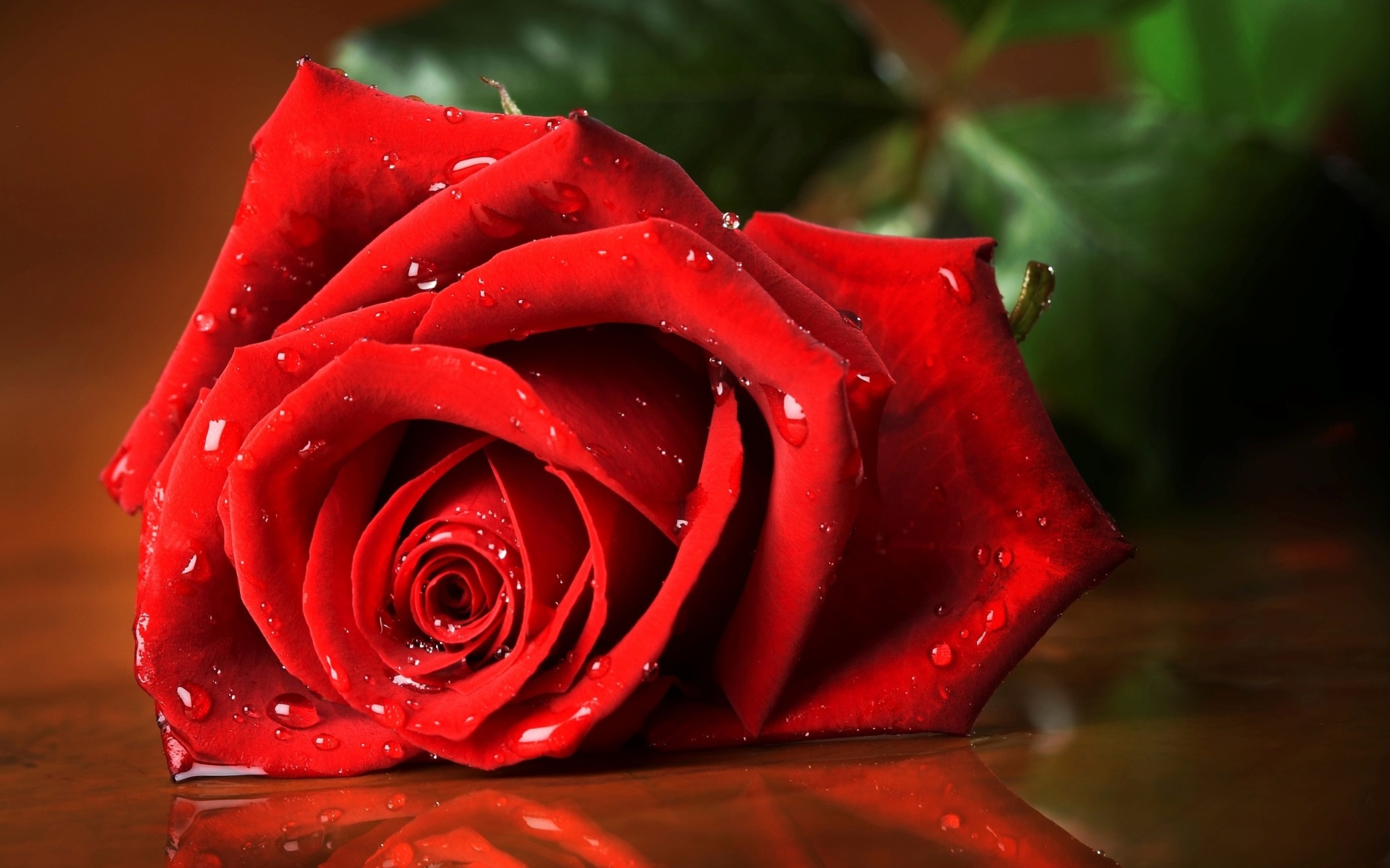 đoá hoa
oa
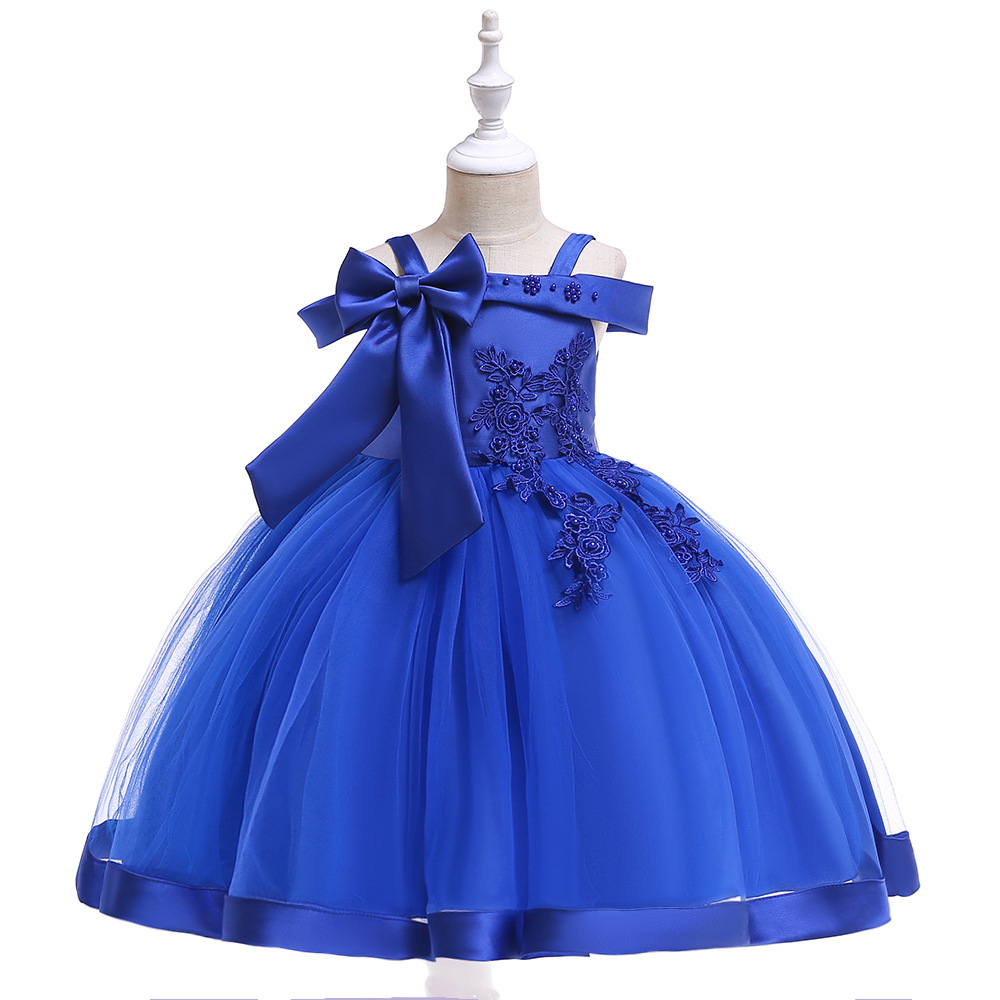 oe
váy xoè
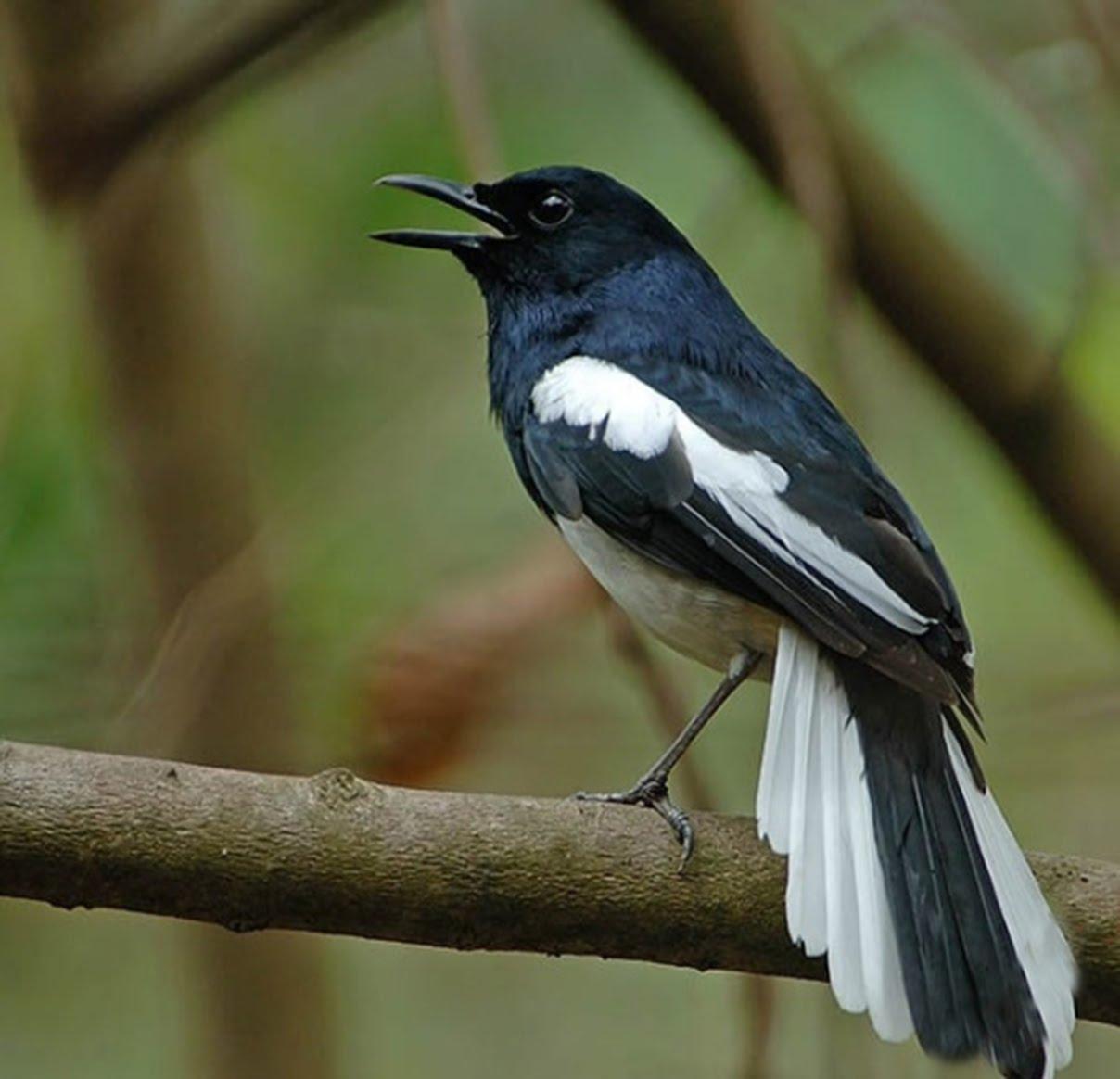 chích choè
oe
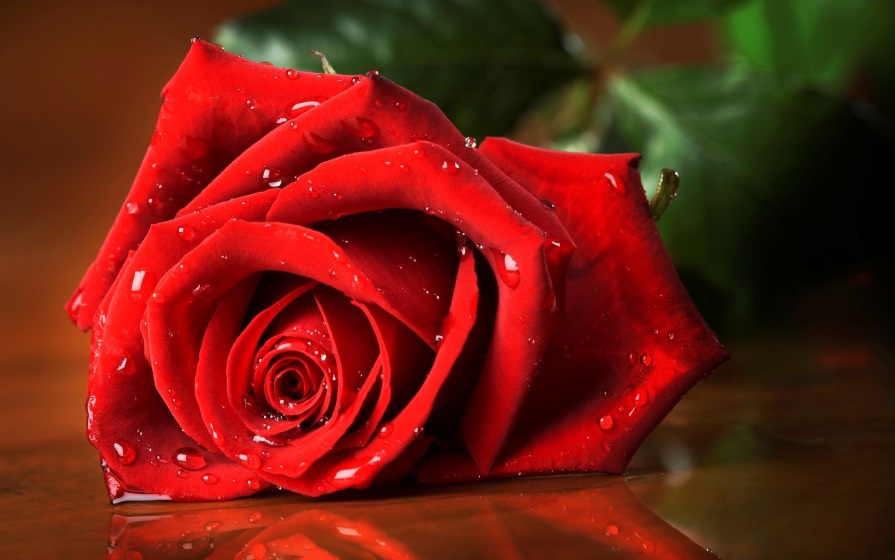 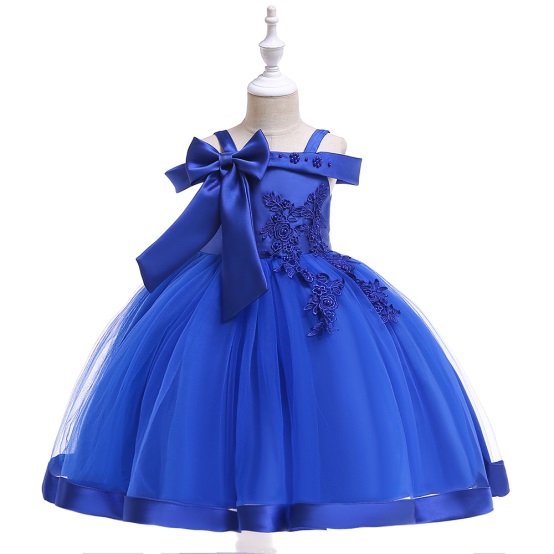 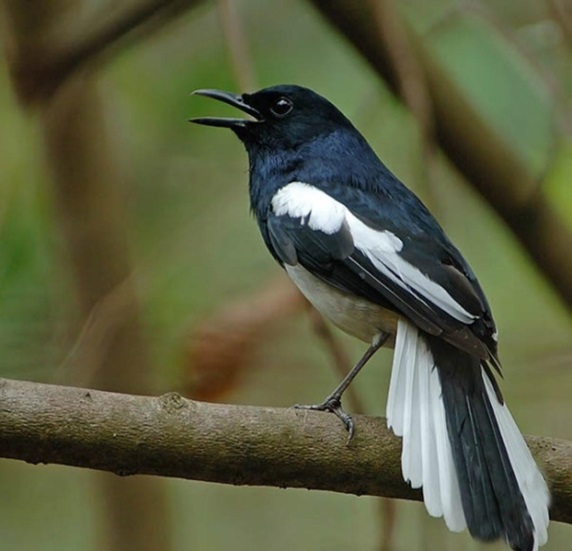 đoá hoa
váy xoè
chích choè
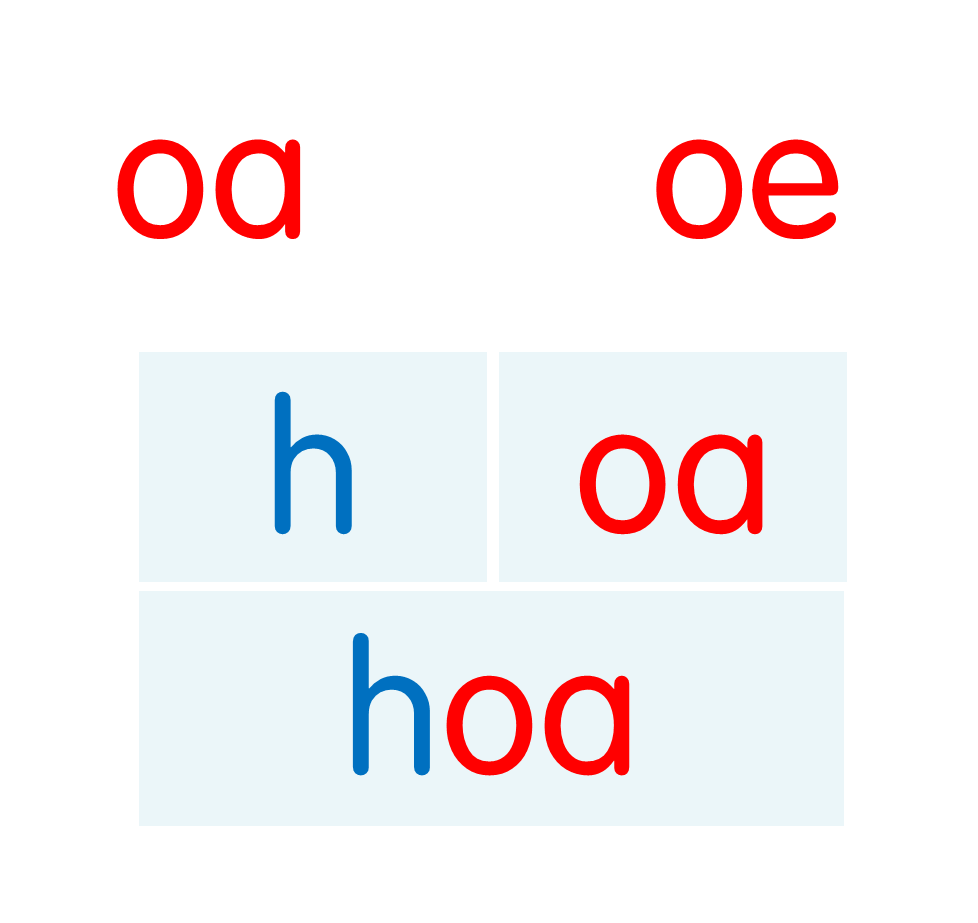 hoà
loa
toả
xoá
khoẻ
loe
loé
xoè
đoá hoa
váy xoè
chích choè
[Speaker Notes: Ôn lại]
Hướng dẫn viết bảng
4
Ξ
Ξ
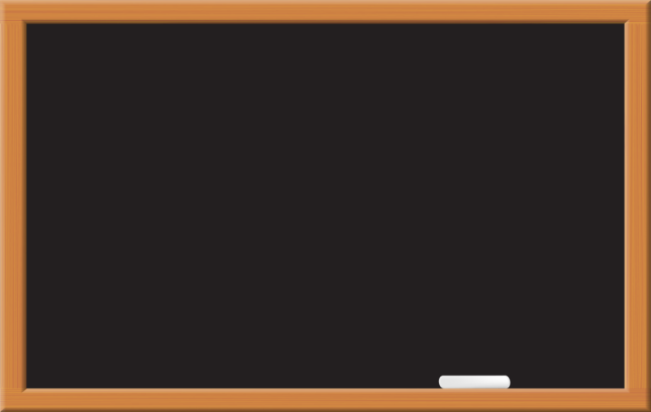 φψ
φψ
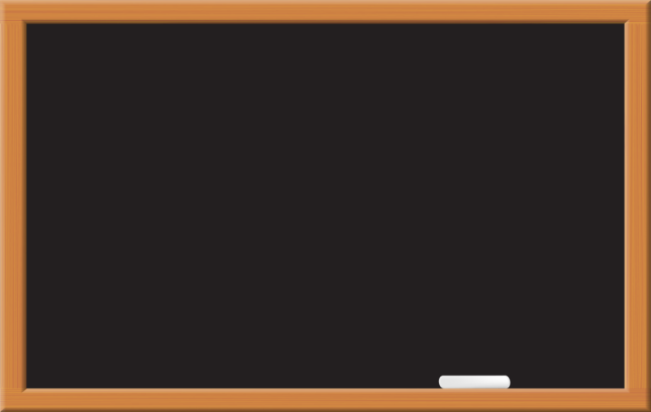 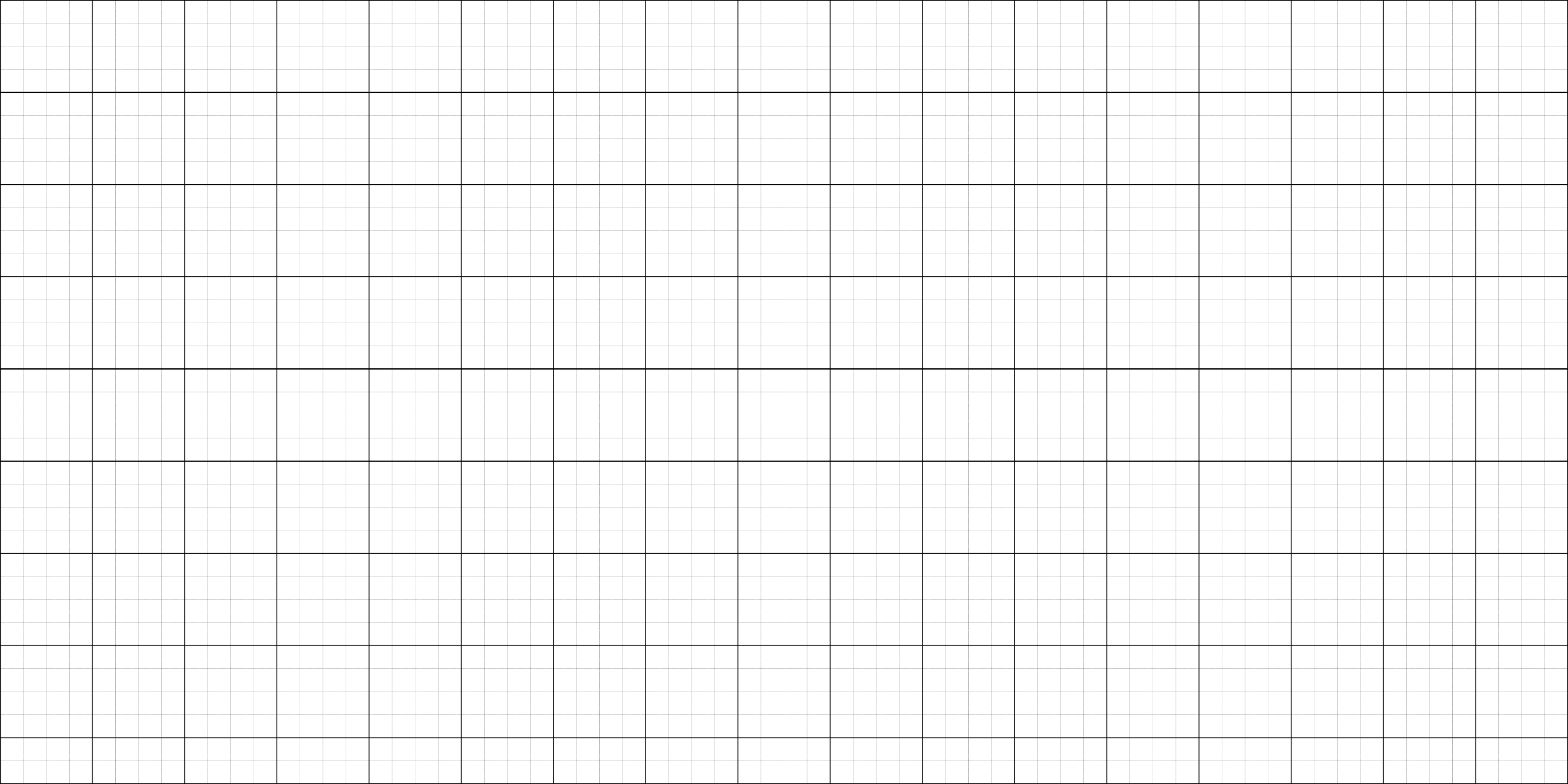 hΞ
hΞ
εφǩ
εφǩ
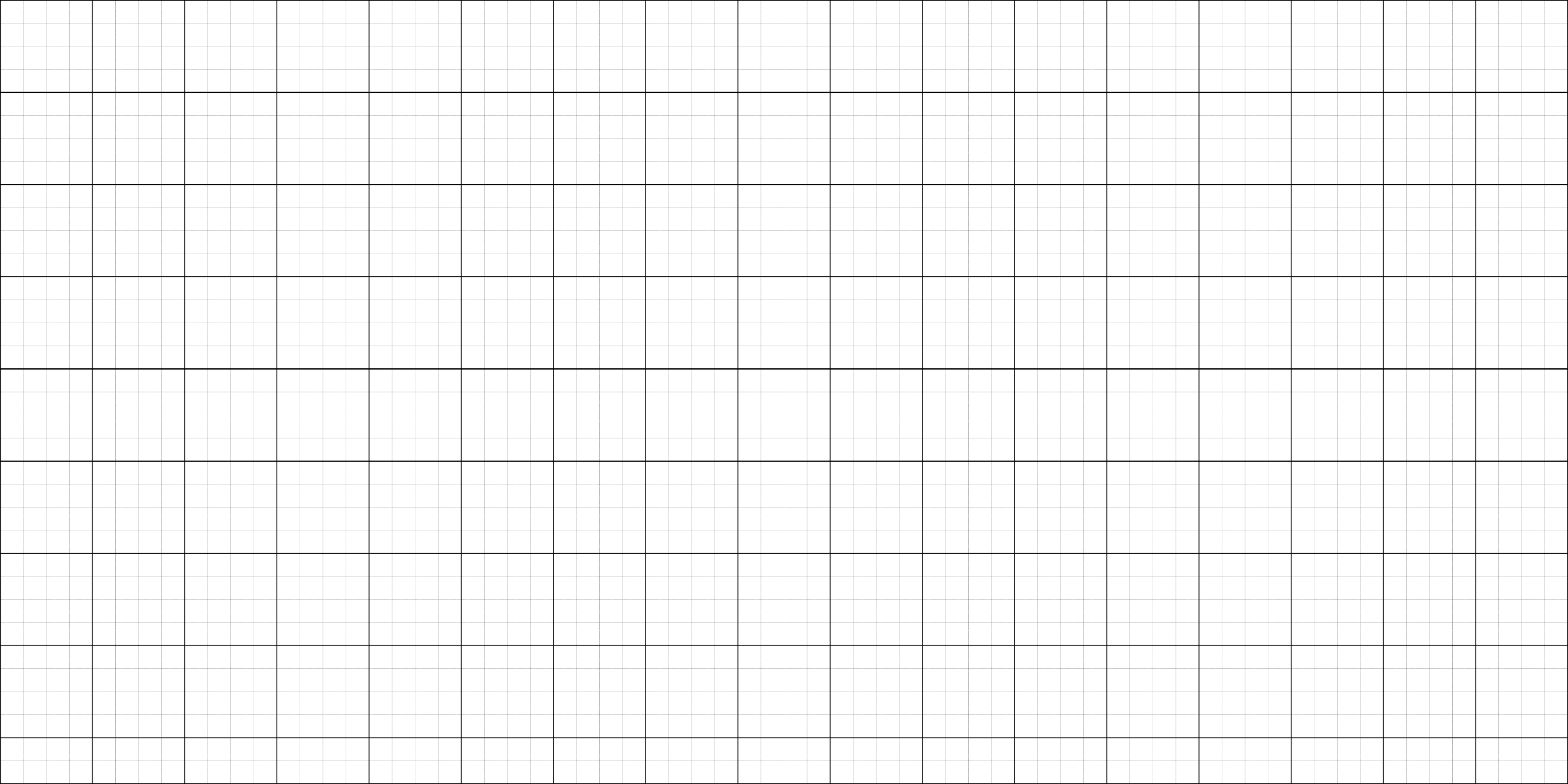 Viết vở
5
Ξ
Ξ
φψ
φψ
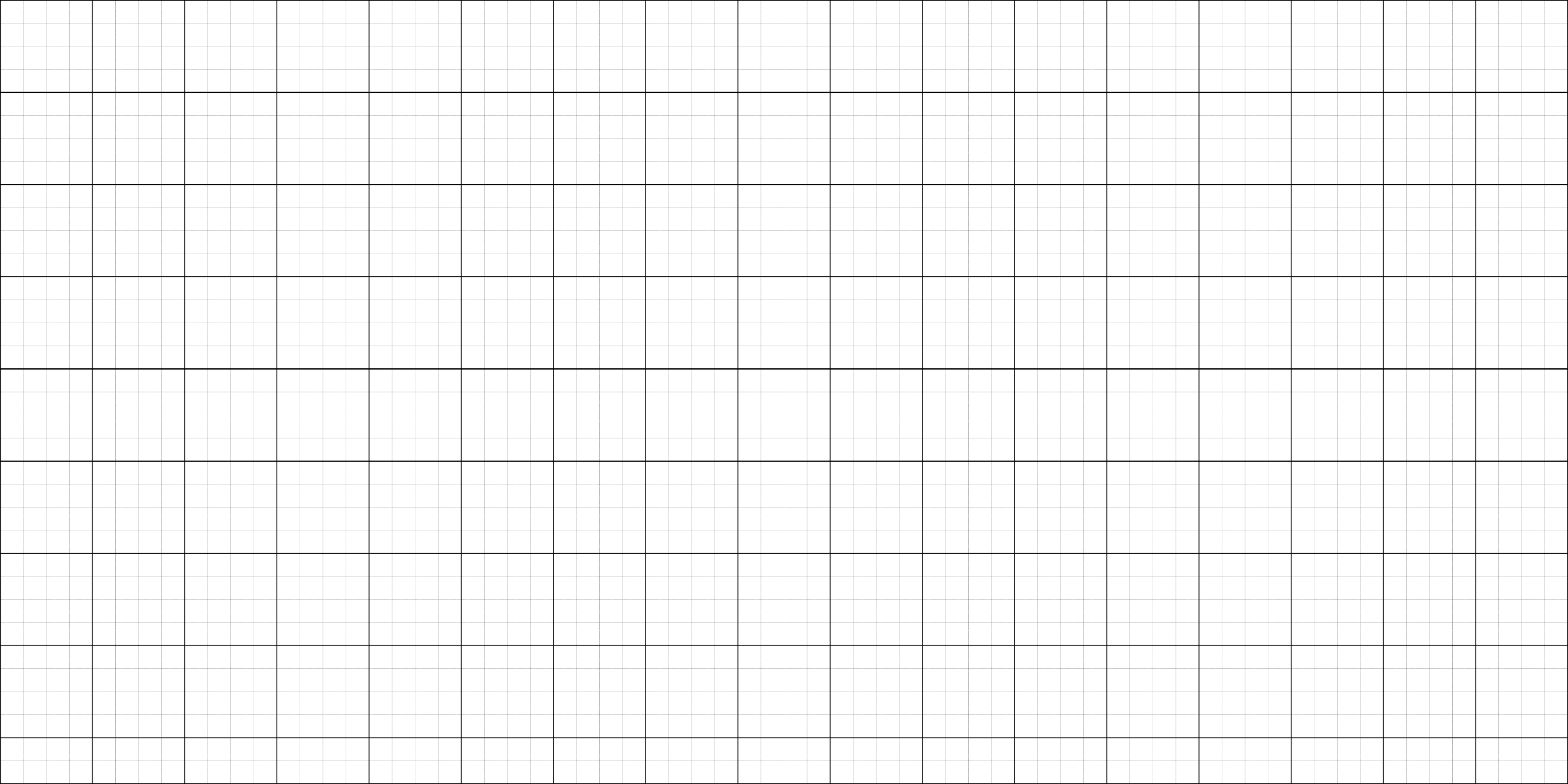 đǨ hΞ
đǨ hΞ
εíε εφǩ
εíε εφǩ
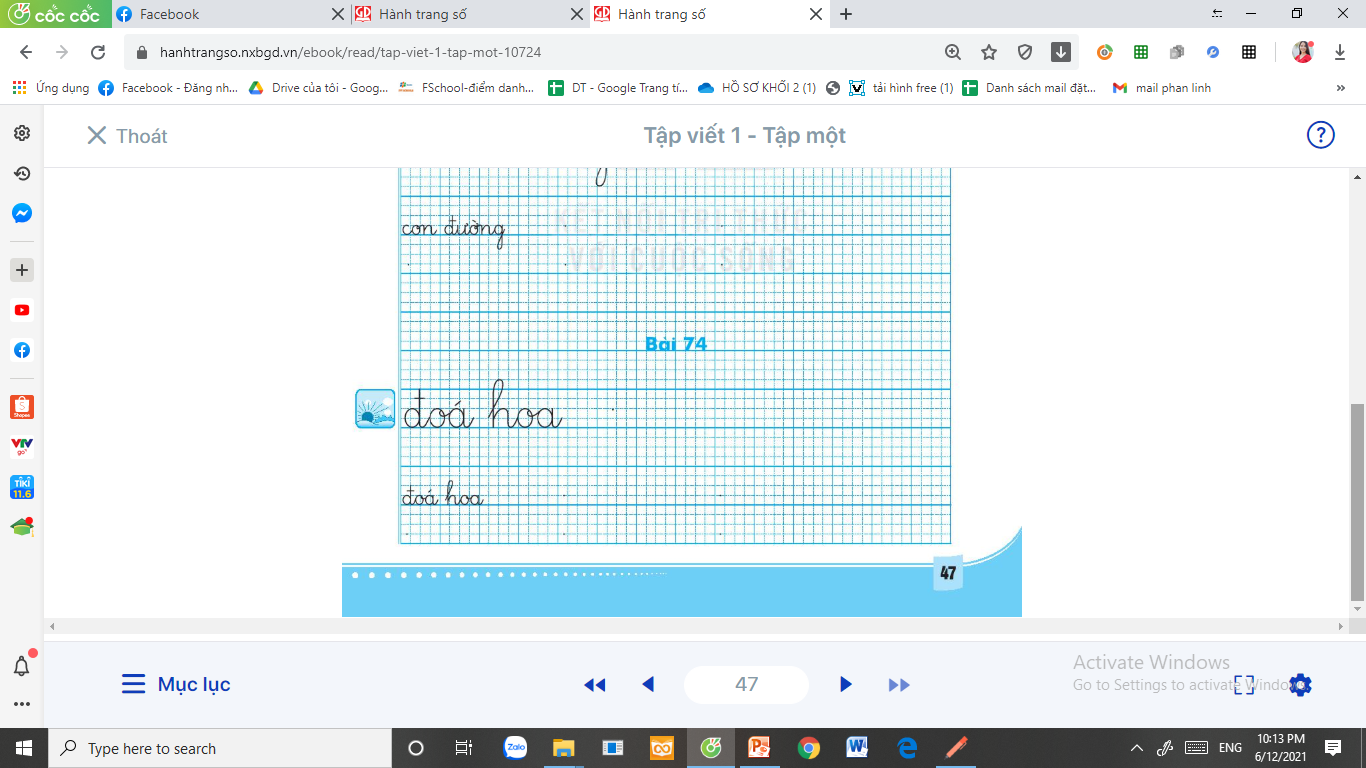 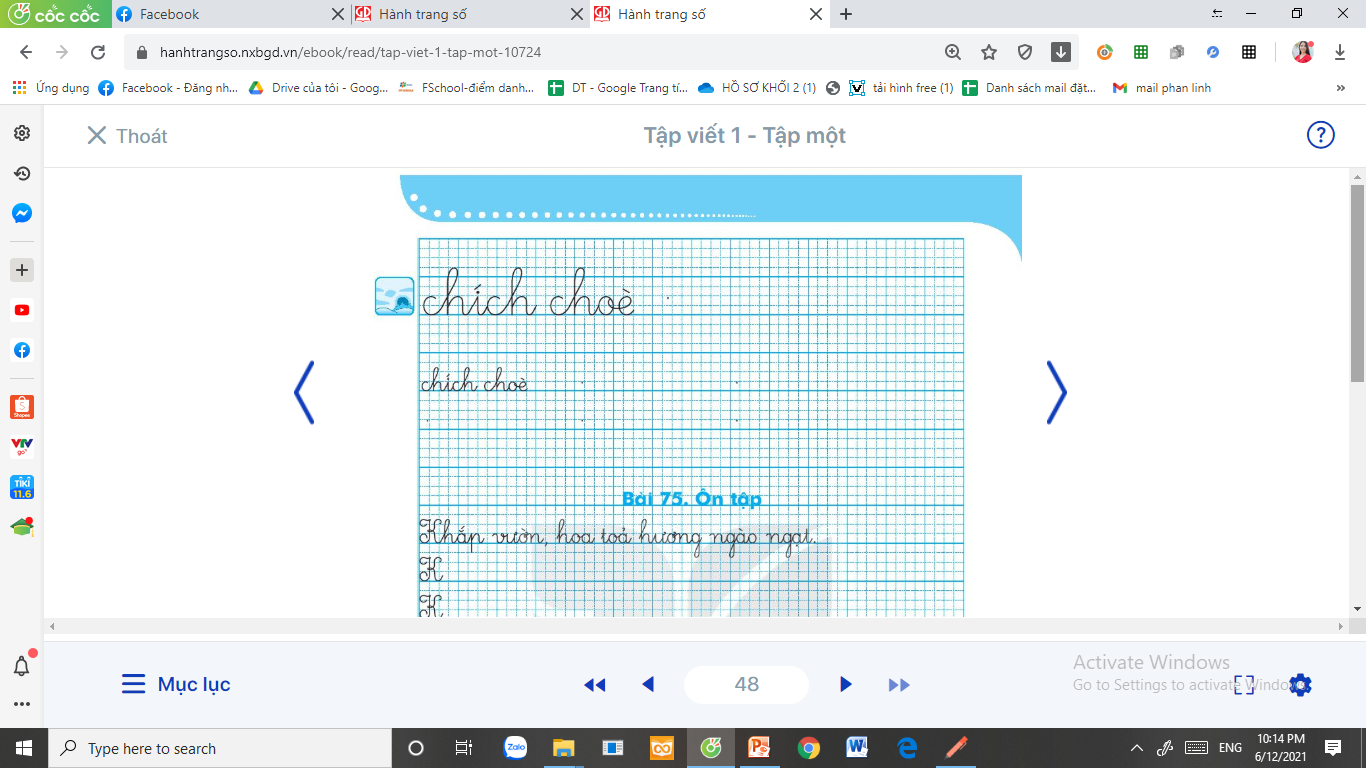 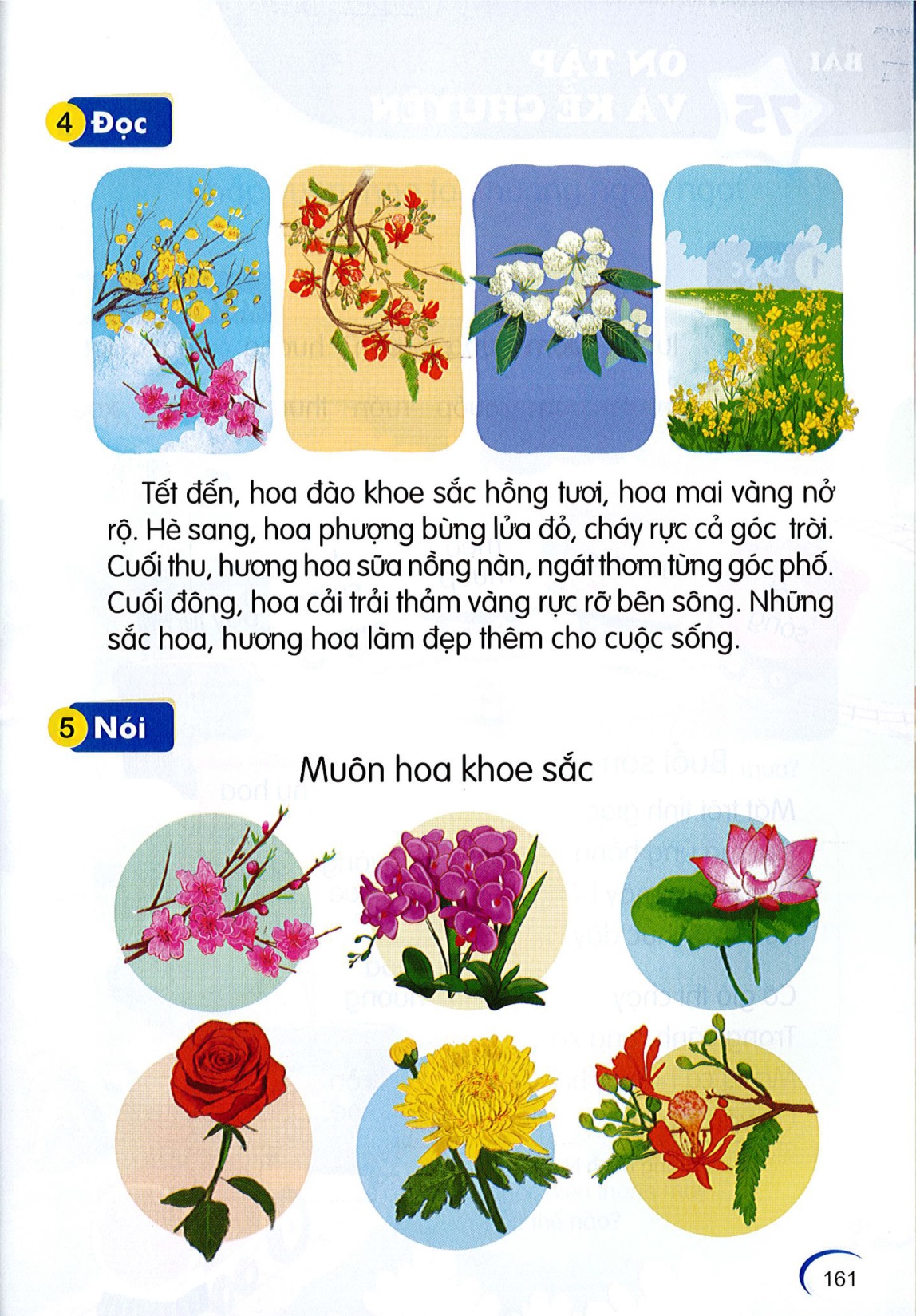 Đọc
6
1
2
Tết đến, hoa đào khoe sắc hồng tươi, hoa mai vàng nở rộ. Hè sang, hoa phượng bừng lửa đỏ, cháy rực cả góc trời. Cuối thu, hương sữa nồng nàn, ngát thơm từng góc phố. Cuối đông, hoa cải trải thảm vàng rực rỡ bên sông. Những sắc hoa, hương hoa làm đẹp thêm cho cuộc sống.
3
4
5
khoe
hoa
[Speaker Notes: Luyện luôn từ khó đọc nhé!]
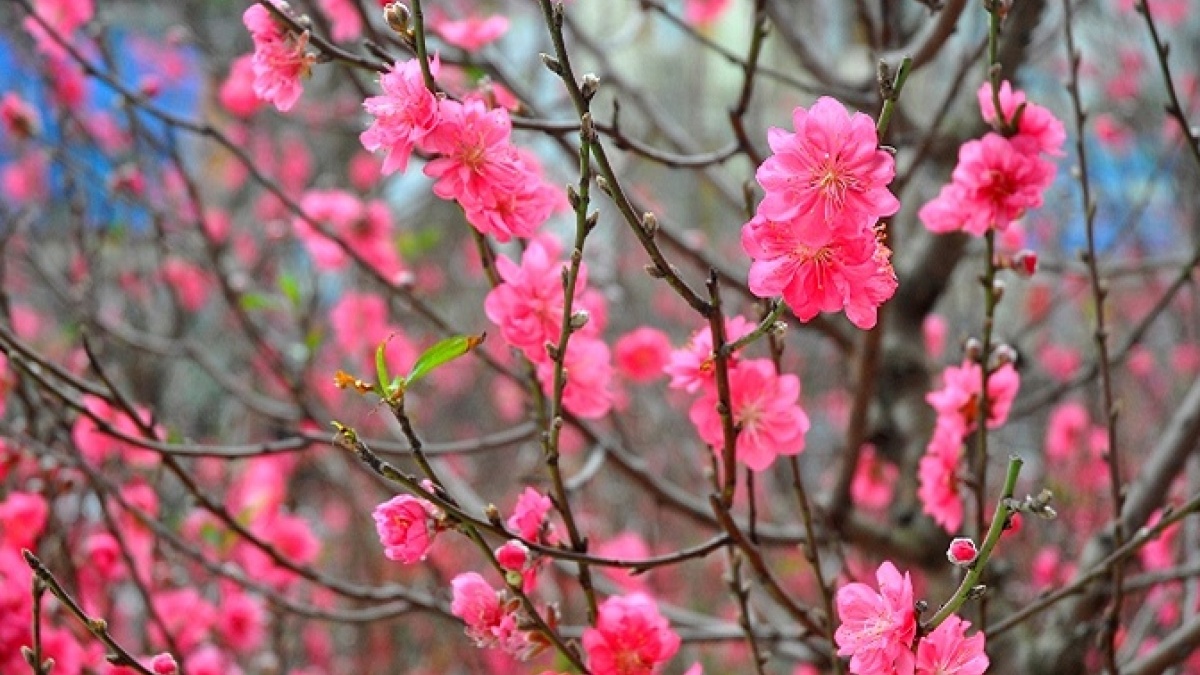 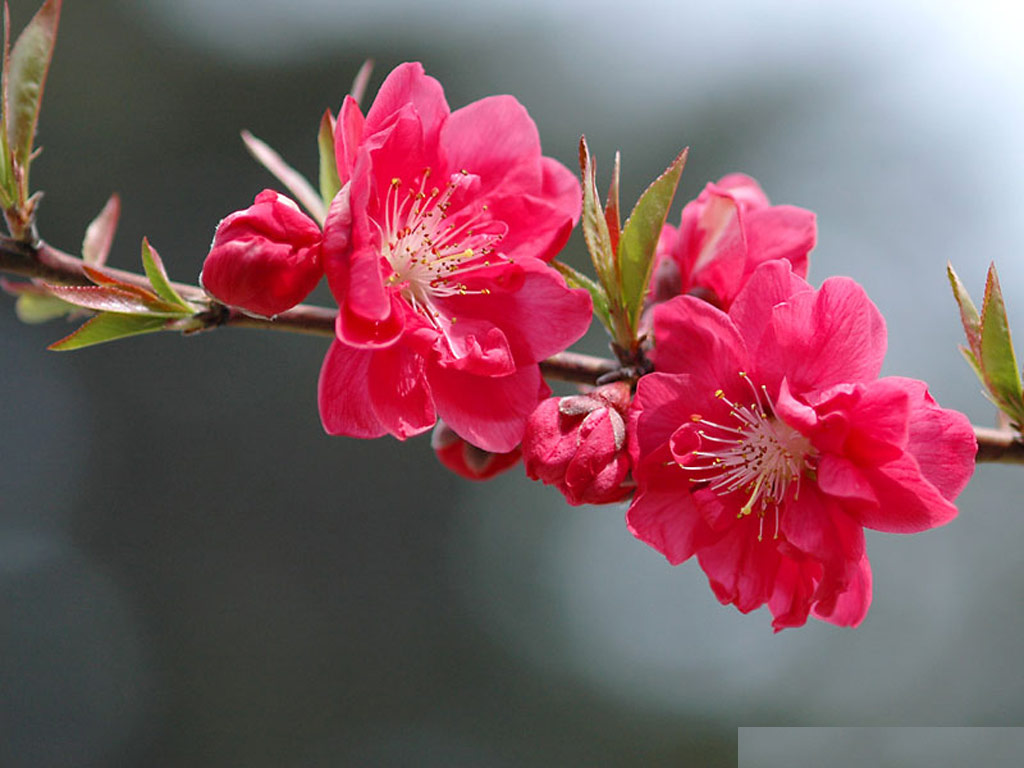 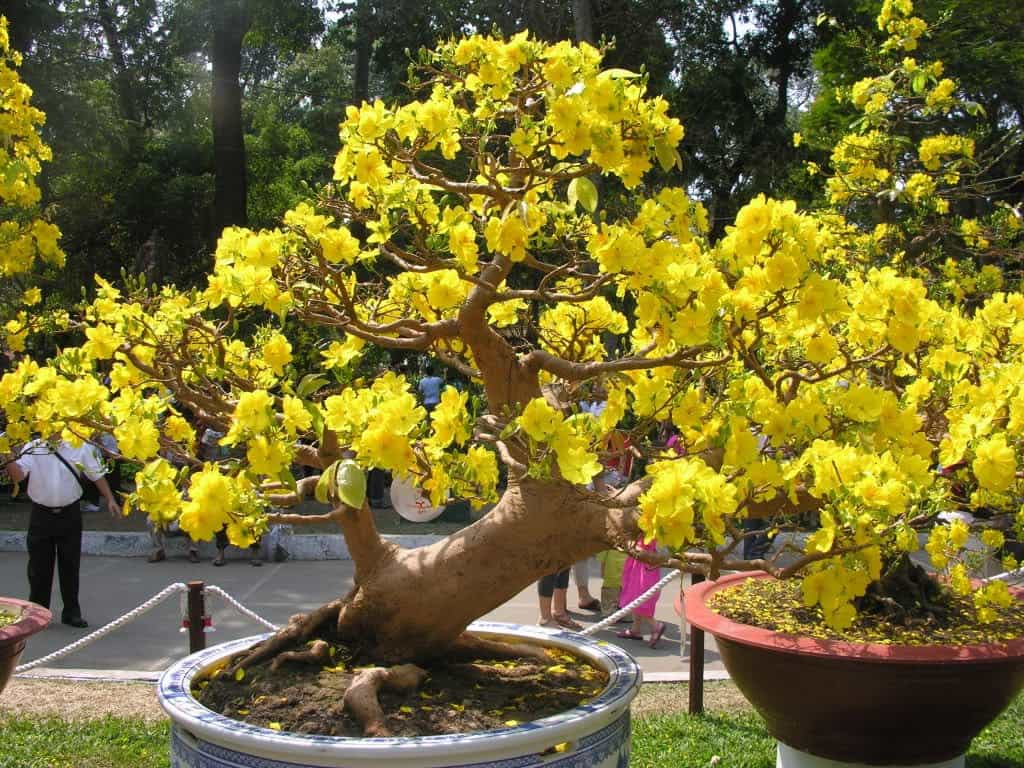 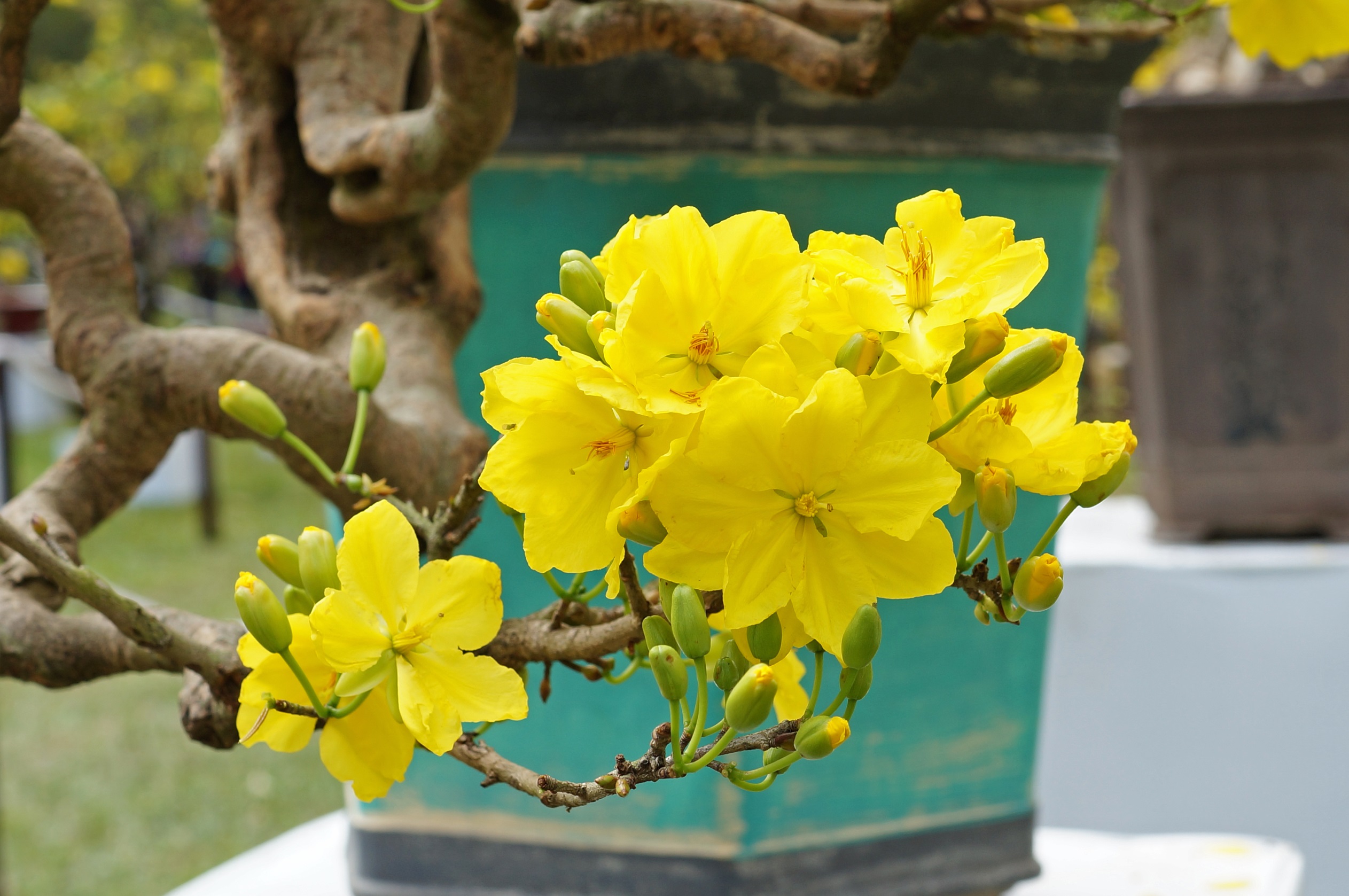 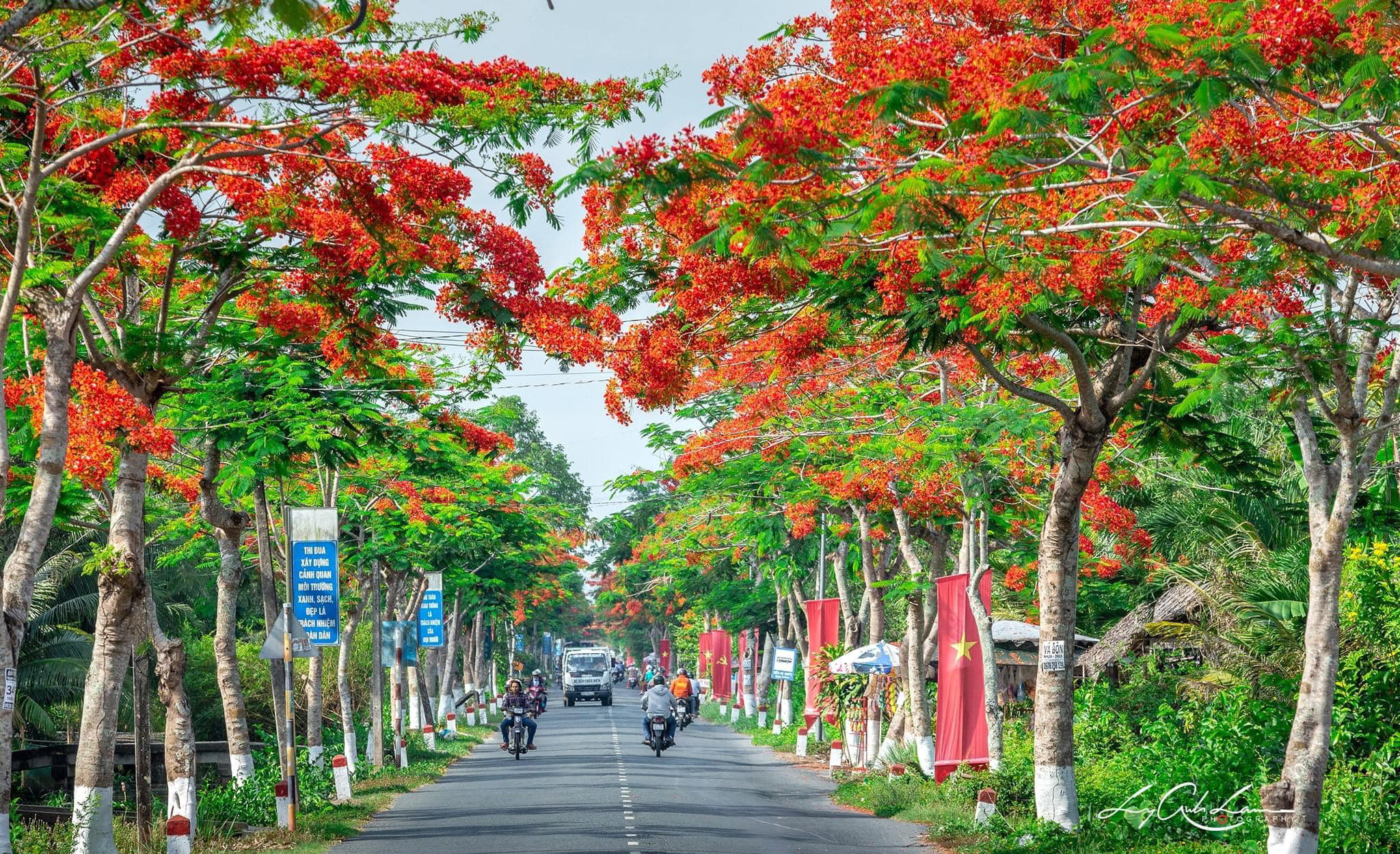 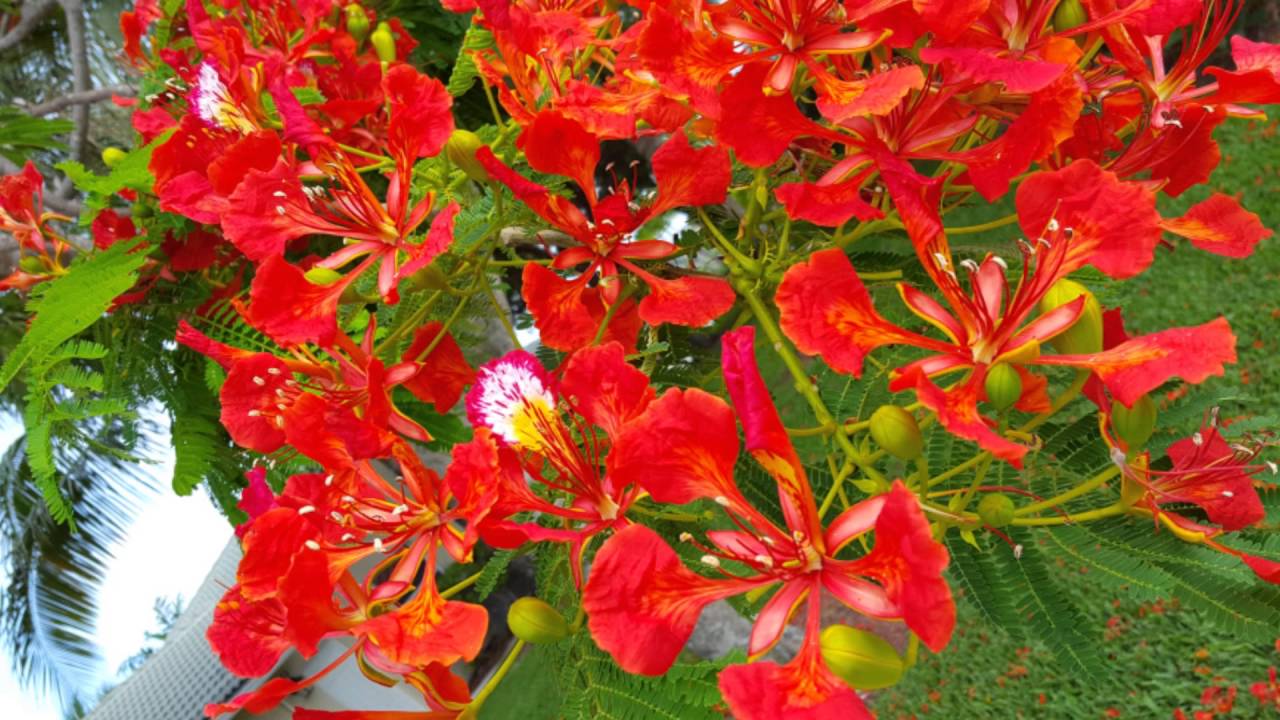 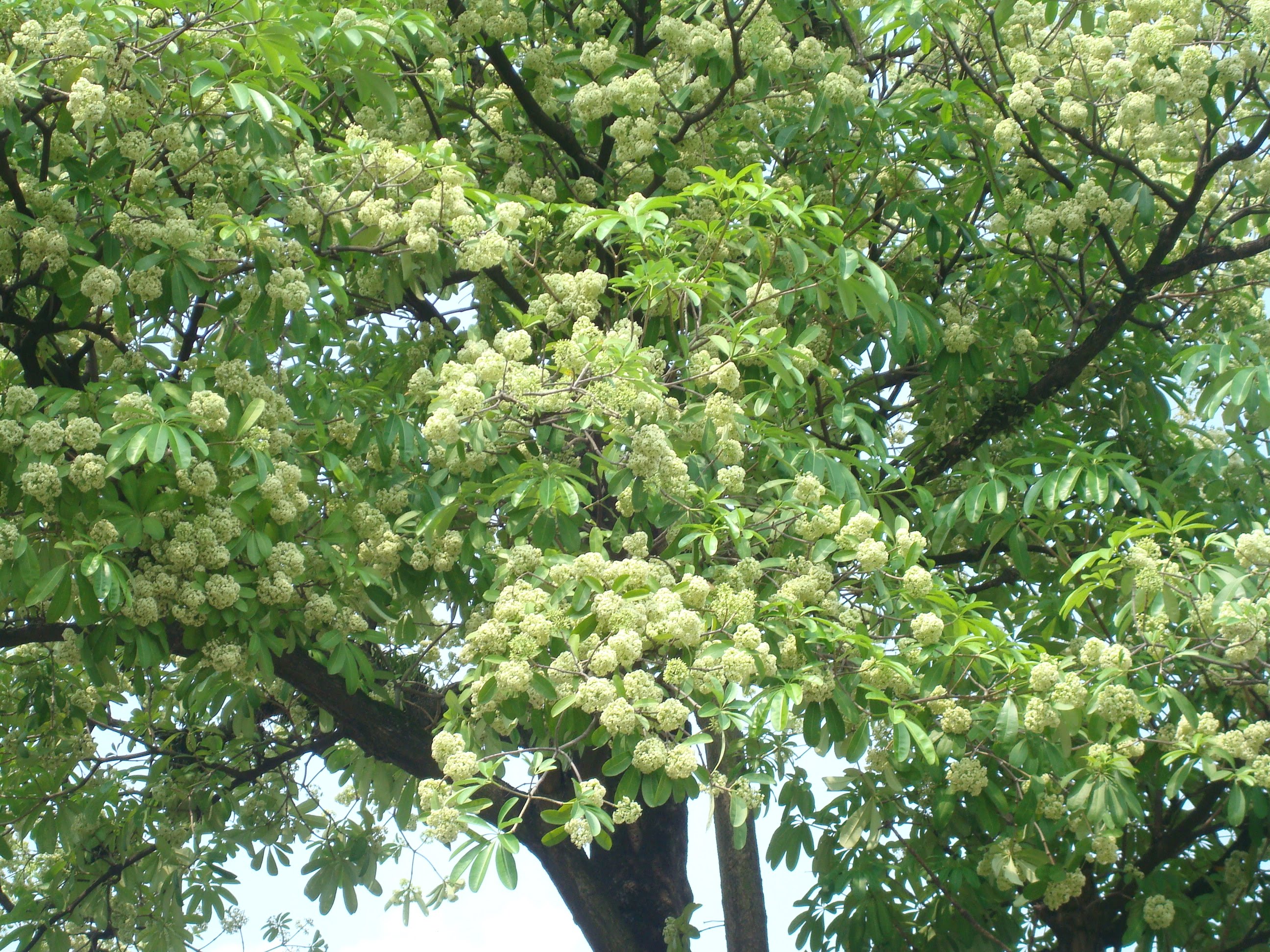 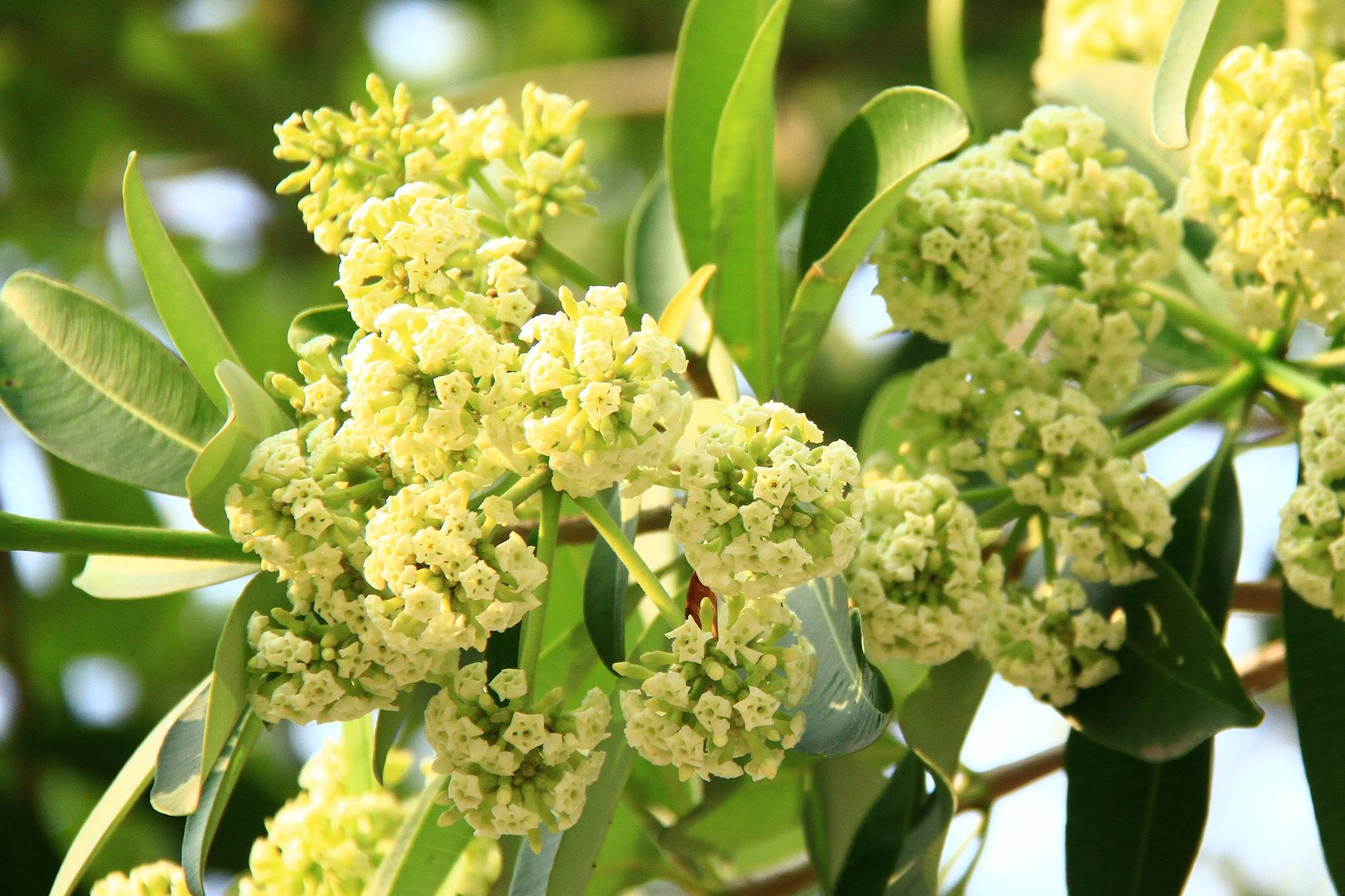 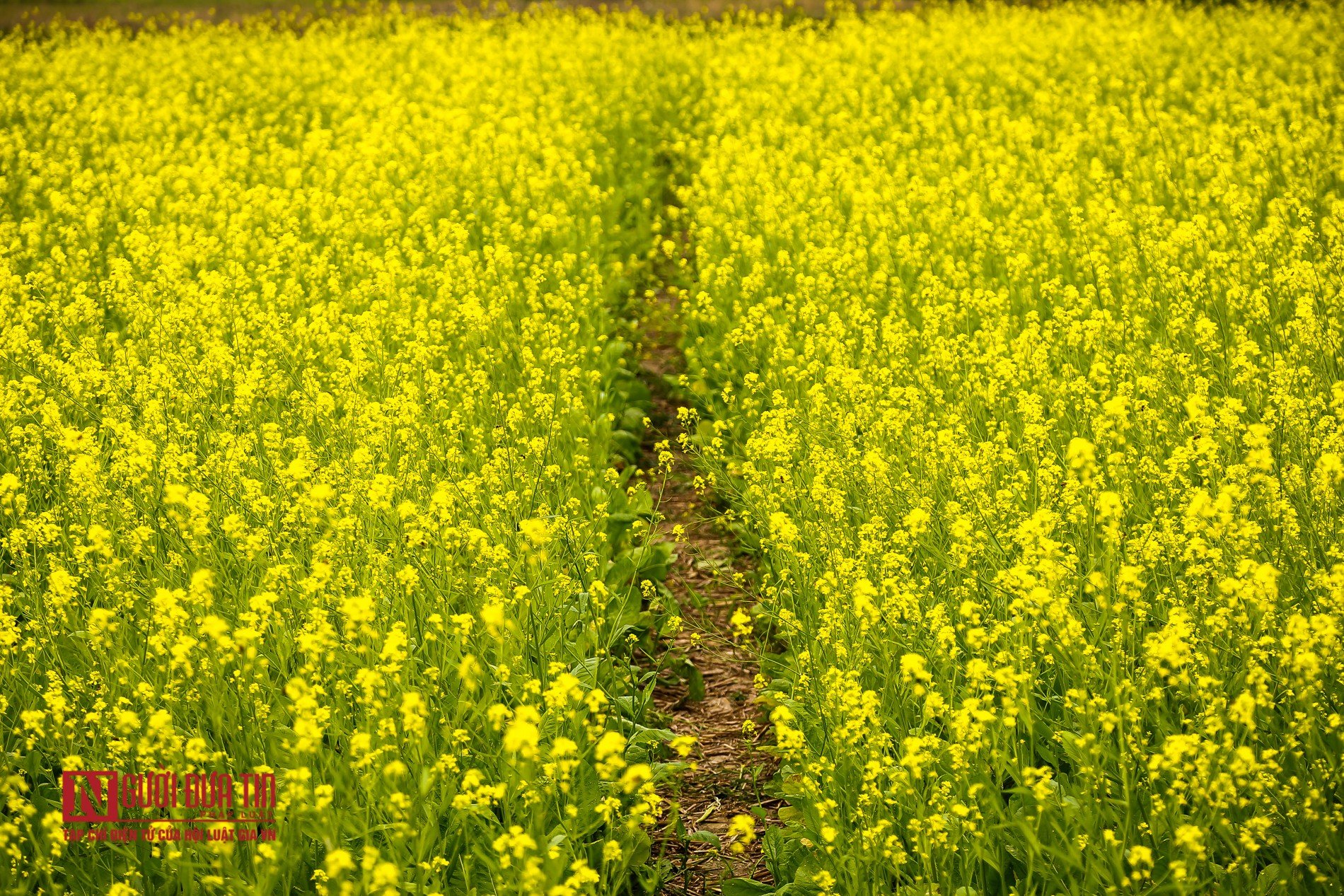 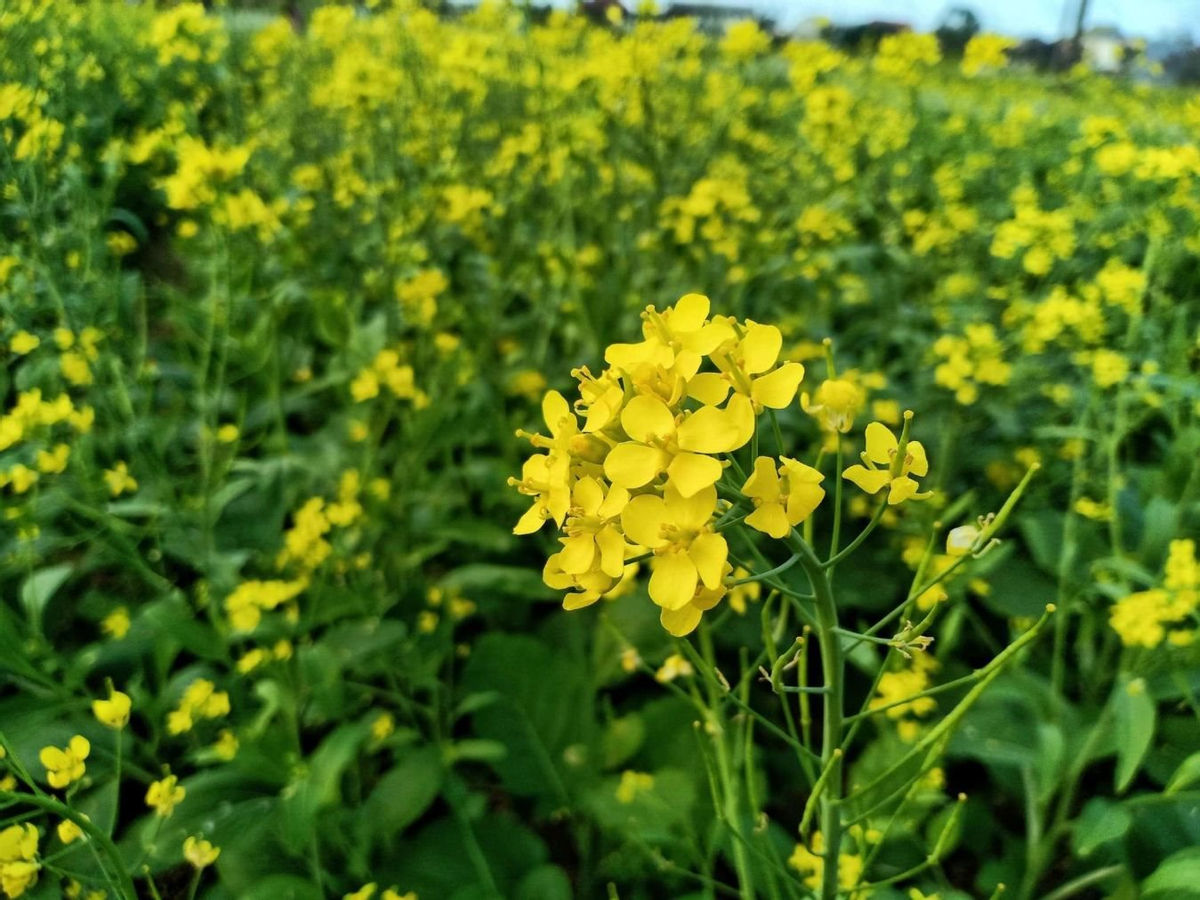 Tết đến, hoa đào khoe sắc hồng tươi, hoa mai vàng nở rộ. Hè sang, hoa phượng bừng lửa đỏ, cháy rực cả góc trời. Cuối thu, hương sữa nồng nàn, ngát thơm từng góc phố. Cuối đông, hoa cải trải thảm vàng rực rỡ bên sông. Những sắc hoa, hương hoa làm đẹp thêm cho cuộc sống.
Hoa mang lại ý nghĩa gì cho cuộc sống?
Hoa nào nở vào dịp Tết?
Hoa cải thường nở vào mùa nào?
Mùa hè có hoa gì?
[Speaker Notes: GV có thể hỏi mở rộng thêm ở câu hỏi cuối]
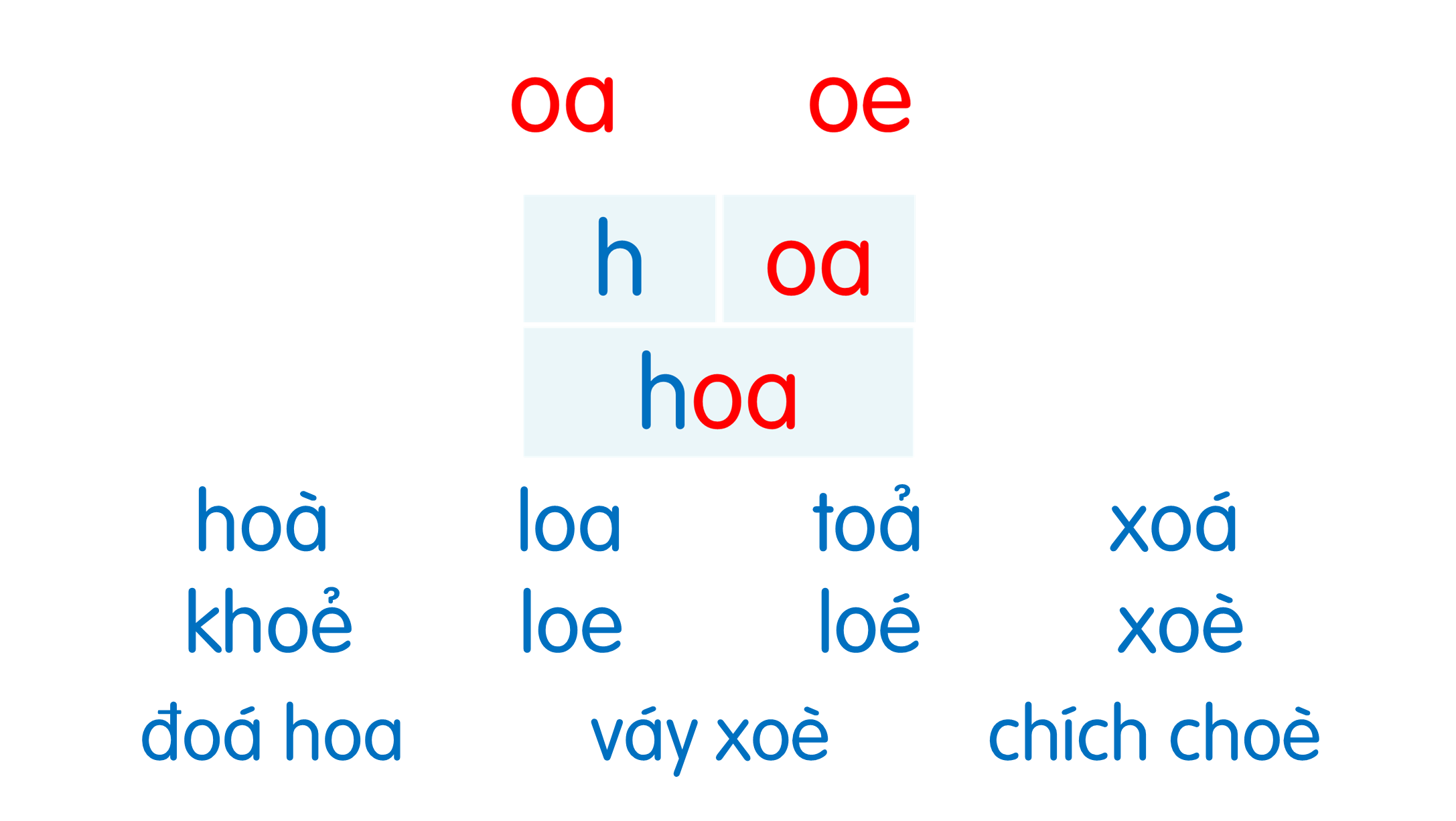 Tết đến, hoa đào khoe sắc hồng tươi, hoa mai vàng nở rộ. Hè sang, hoa phượng bừng lửa đỏ, cháy rực cả góc trời. Cuối thu, hương sữa nồng nàn, ngát thơm từng góc phố. Cuối đông, hoa cải trải thảm vàng rực rỡ bên sông. Những sắc hoa, hương hoa làm đẹp thêm cho cuộc sống.
Muôn hoa khoe sắc
Nói
7
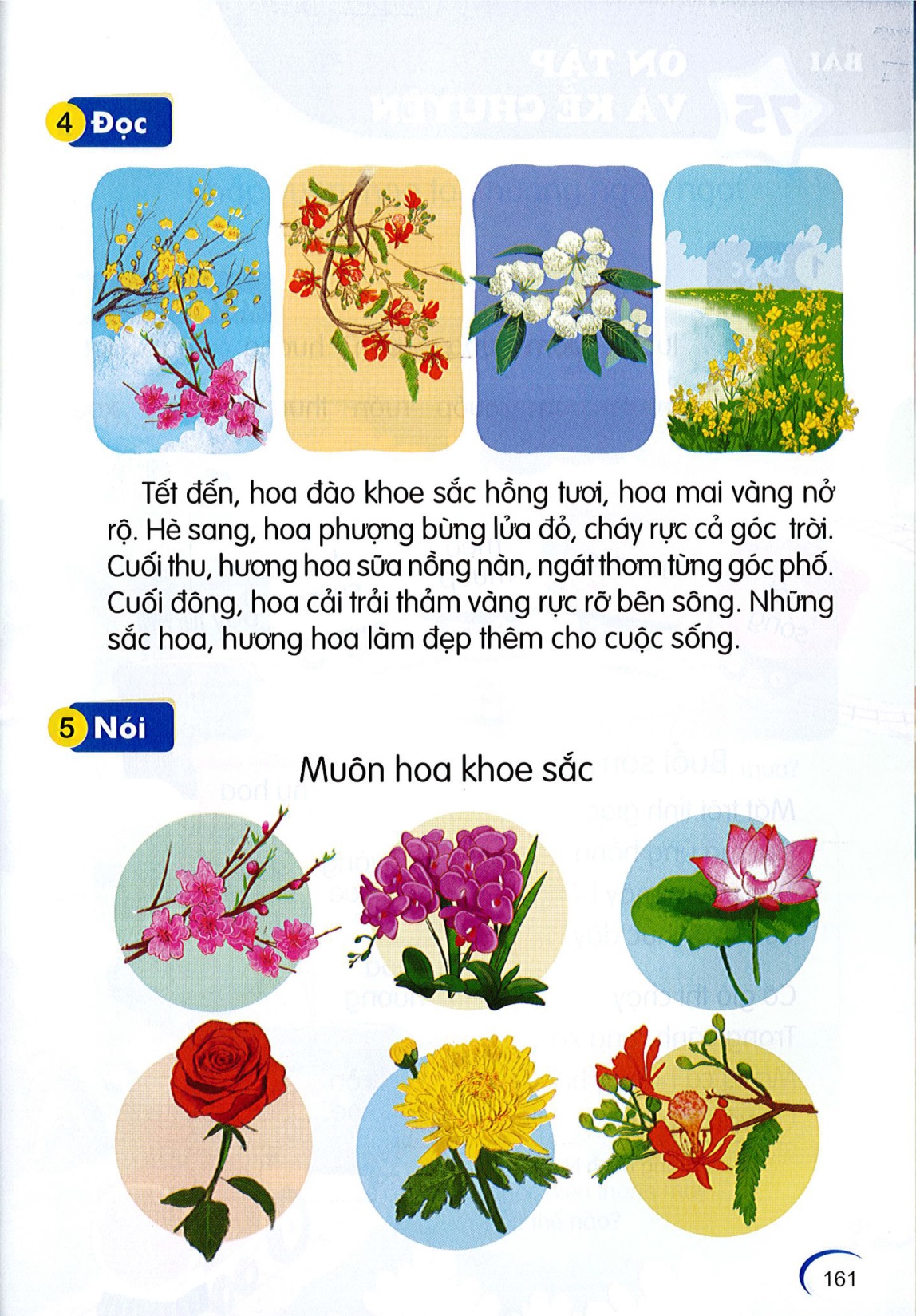 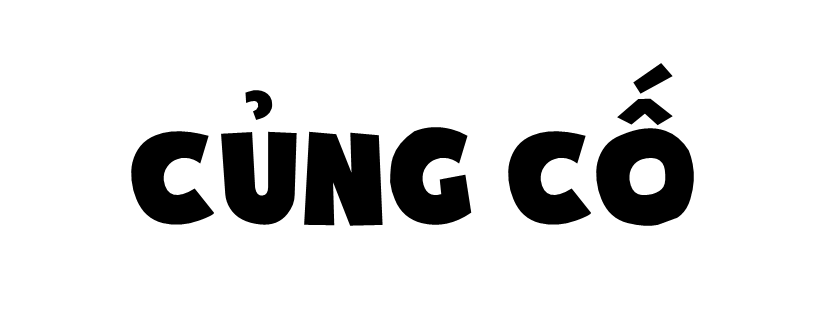 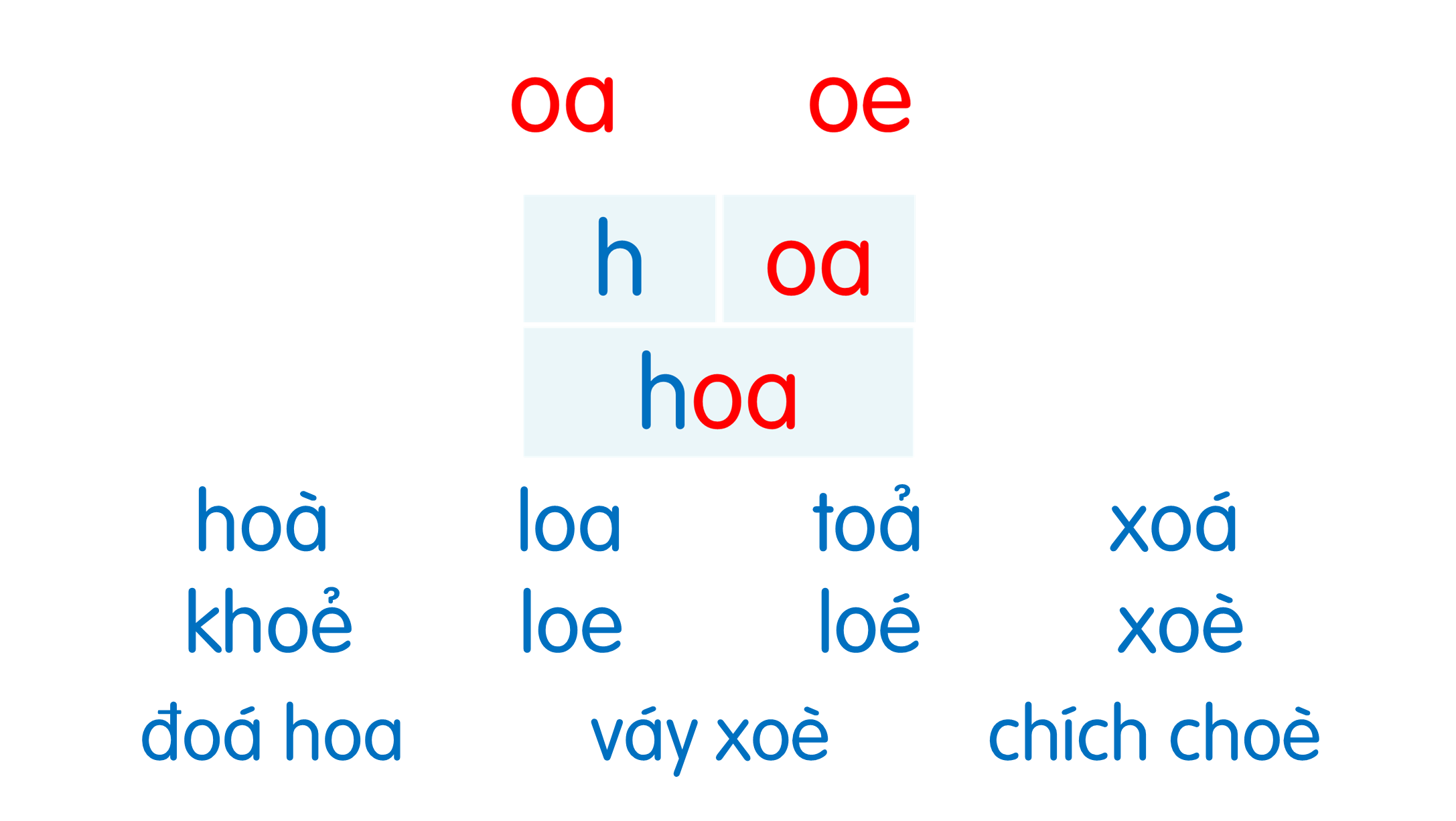 Tết đến, hoa đào khoe sắc hồng tươi, hoa mai vàng nở rộ. Hè sang, hoa phượng bừng lửa đỏ, cháy rực cả góc trời. Cuối thu, hương sữa nồng nàn, ngát thơm từng góc phố. Cuối đông, hoa cải trải thảm vàng rực rỡ bên sông. Những sắc hoa, hương hoa làm đẹp thêm cho cuộc sống.
Dặn dò